SECTOR PRIMARI:l’agricultura, la ramaderia, la pesca i la silvicultura
SECTORS ECONÒMICS
L’ésser humà té unes necessitats que poden ser:
SOCIALS I POLÍTIQUES          organització política.
ECONÒMIQUES          organització de la societat en tres grans SECTORS:
SECUNDARI
TERCIARI
PRIMARI
Mineria
Construcció
Creació d’energia
Industria
Agricultura
Ramaderia
Pesca
Silvicultura
Serveis
Innovació
Comunicació
(Investigació)
Quaternari/terciari alt
extracció i elaboració de matèries primeres
obtenció i producció d’aliments
no elaboren productes, donen serveis
2
L’AGRICULTURA
Conjunt d’activitats econòmiques i tècniques relacionades amb el tractament del sòl i el conreu de la terra per a la producció d’aliments.
El 38% de la superfície del planeta són terres dedicades a l’agricultura.
CARACTERÍSTIQUES DE L’AGRICULTURA
Hi ha diversos factors físics i humans que expliquen la diversitat i localització de l’activitat agrícola:
Condicions naturals, diferents segons el conreu:



La quantitat de terrenys agrícoles depenen de la població mundial, ja que requereix aliments.
Les polítiques agràries són establides per governs i organitzacions supranacionals, que:
          - apliquen plans de millora  desenvolupament agrícola
Mitjans tècnics i destinació final de les collites  agricultura de subsistència o de mercat.
3
FAO
Organisme supranacioanl que s’encarrega de dirigir les activitats internacionals de la lluita contra la fam.
Facilita el desenvolupament, assessora els governs; recopila, analitza i difón informació, i funciona com a fórum internacional per debatre qüestions d’agricultura i d’alimentació.
IMPORTÀNCIA DE L’AGRICULTURA HUI EN DIA
Encara que l’agricultura és una activitat molt antiga, encara es continua emprant:
dona riquesa als països que la practiquen.
és la base de l’alimentació (fonamentalment els cereals, variant amb la dieta).
CULTIUS DE SECÀ I DE REGADIU
DE SECÀ: no s’afig aigua
DE REGADIU: s’afig aigua
AGRICULTURA DE SUBSISTÈNCIA VS AGRICULTURA DE MERCAT
Segons el grau de desenvolupament econòmic (finalitat) i tècnic de les activitats agrícoles, diferenciem:
4
5
6
LA RAMADERIA
Cria d’animals domesticables per explotar-los i aconseguir productes.
TIPUS DE RAMADERIA
Segons els factors naturals (clima, relleu...) i el desenvolupament econòmic de cada país, diferenciem:
7
LA CRIA DE BESTIAR I EL MEDI AMBIENT
Sector ramader genera més gasos d’efecte d’hivernacle que el sector del transport  gassos bovins.
Degradació del sòl i dels recursos hídrics.
Aprofitament d’excrements  biomassa i biocombustibles.
IMPORTÀNCIA DE LA RAMADERIA
genera beneficis econòmics.
forma part de l’alimentació.
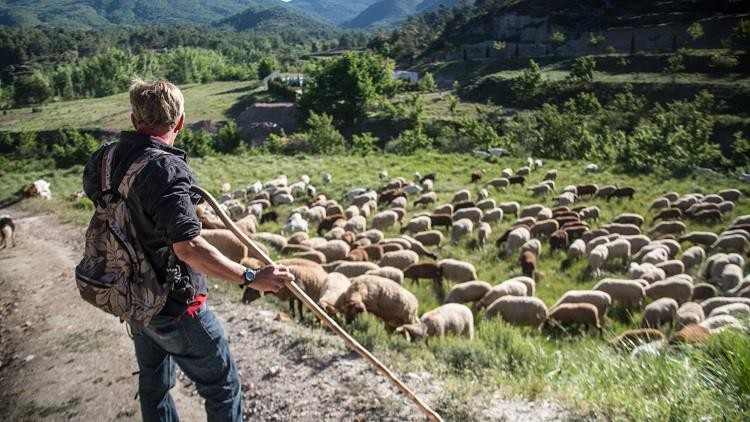 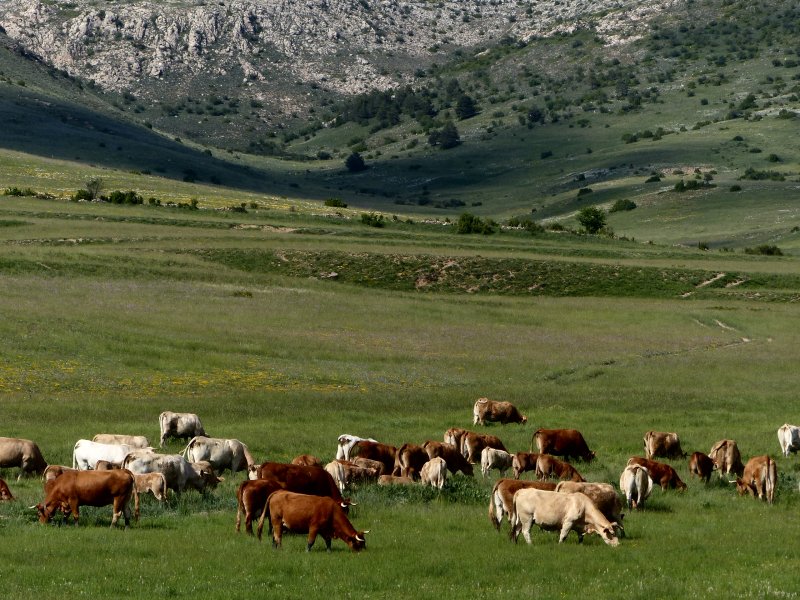 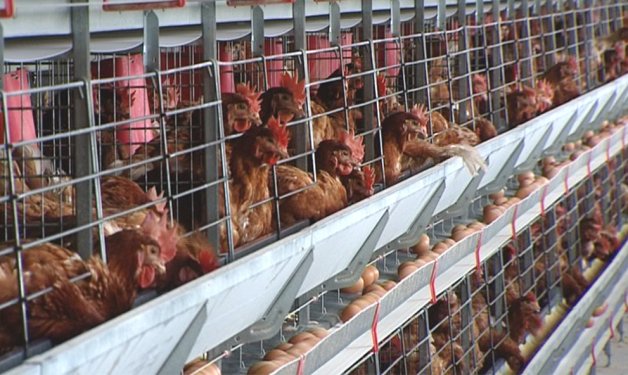 8
LA PESCA
Aprofitament dels recursos marítims (rius, llacs, mars i oceans).
El 75% es destina al consum humà.
La resta s’utilitza com a matèria primera per elaborar olis i farines.
IMPORTÀNCIA DE LA PESCA
representa una ocupació/treball.
és una font important de nutrients alimentaris.
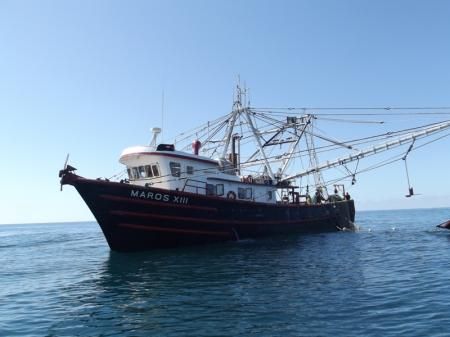 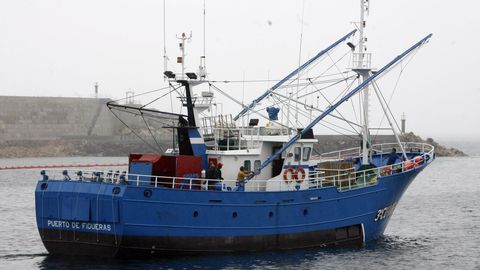 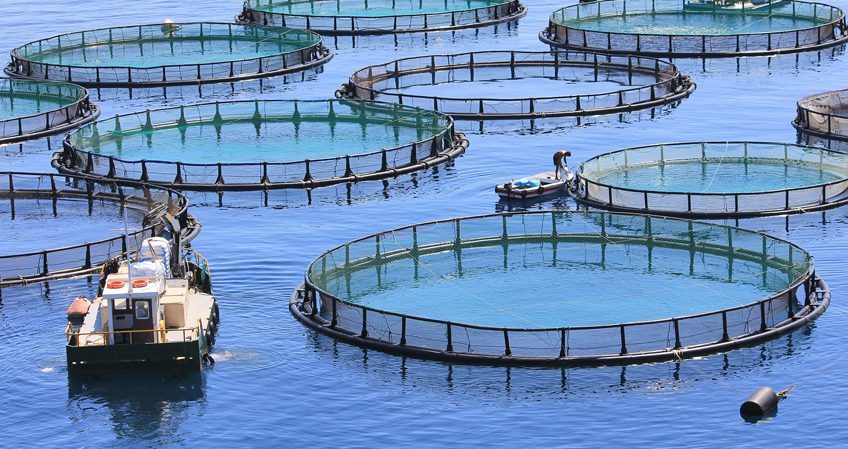 9
TIPUS DE PESCA
10
LA SILVICULTURA
Activitat econòmica entesa com l’explotació dels boscos de manera sostenible.
Està molt estesa al nostre planeta.
IMPORTÀNCIA DE LA SILVICULTURA
Valor paisatgístic.
Element clau en l’equilibri ecològic.
Patrimoni humanitat.
Alimentació.
Matèria primera i de construcció.
Crea treballs.
SILVICULTURA ECOLÒGICA
Cada any desapareixen uns 130.000 km2 de bosc.
CONSEQÜÈNCIES
Animals perden el seu hàbitat natural.
Es redueix l’absorció de diòxid de carboni.
Augmenta el desequilibri climàtic.
MOTIUS
Construcció en les àrees forestals.
Explotació de recursos.
SOLUCIONS
Explotació de manera sostenible.
Reforestació i planificació.
Política forestal adequada.
11
12
PIB: producto interior bruto,
riquesa d’un país
EL SECTOR PRIMARI A ESPANYA
CARACTERÍSTIQUES
La població pertanyent al sector primari és del 4,2%  PIB 2,7%
Espanya és un dels països de la UE amb un sector primari més potent.
DIFICULTATS
Població envellida:

Dificultats d’adaptació al mercat competitiu:

Escasa inversió en cultius de secà.
Treball sacrificat, amb sou regular.
els jovens no volen.
producte de qualitat a un bon preu.
DESEQUILIBRIS DEL SECTOR PRIMARI A ESPANYA
Els Fondos Estructurales de la PAC (Política Agrícola Común) de la UE  fons econòmics sectors primaris.
Segons l’oferta i demanda al mercat europeu:
BENEFICIATS: productes hortofrutícolas (mediterrani i andalusia).
RESTRINGITS: ganaderia bovina, cereals i vinya (cantàbria i interior).
13
automatització sector.
pèrdua de treball.
80% cultius secà.
20% cultius regadiu
(MEDITERRANI bon clima, poca pluja o torrencials)
Ganat porcí (Catalunya/Aragó)
Ganat boví (Castella i Leó, Galícia, Extremadura)
hortofrutícoles
vinya
oliva
cereal
peixos: merluza, anchoas, atún...
moluscos: mejillón, almejas...
crustacis: gambas, nécoras...
cefalòpods: polps, calamars...
14
plàtan
tomaca
creïlla
turistes per hotels.
agricultors per camps.
15
preguntes
Què són els sectors econòmics? Quins són?
Importància de totes les activitats del sector primari. Què tenen en comú?
Conseqüències de la desparició dels boscos. Què podem fer per solucionar-lo? Quins són els motius?
Quins són els animals freqüents en cada tipus de ramaderia?
16